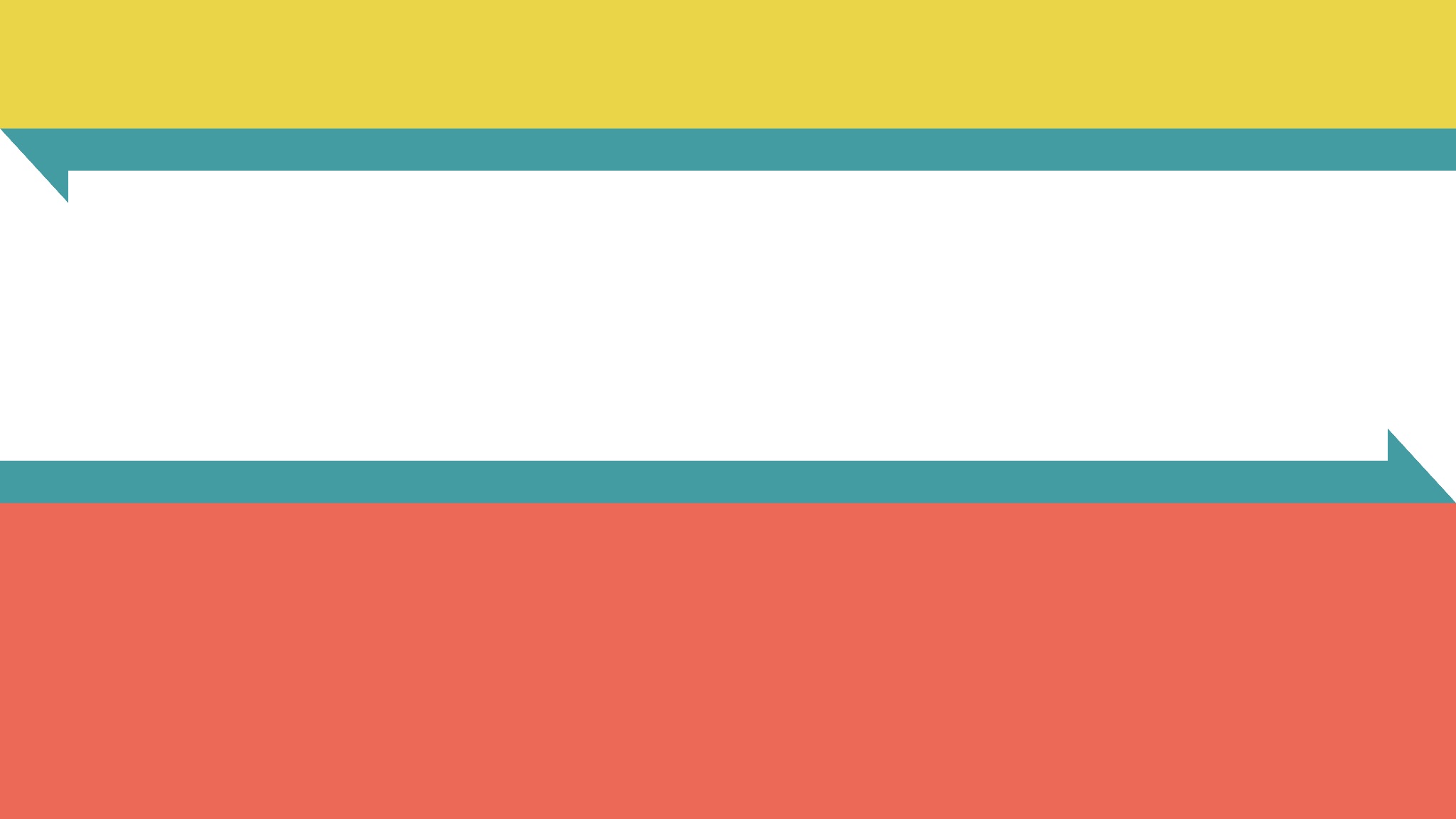 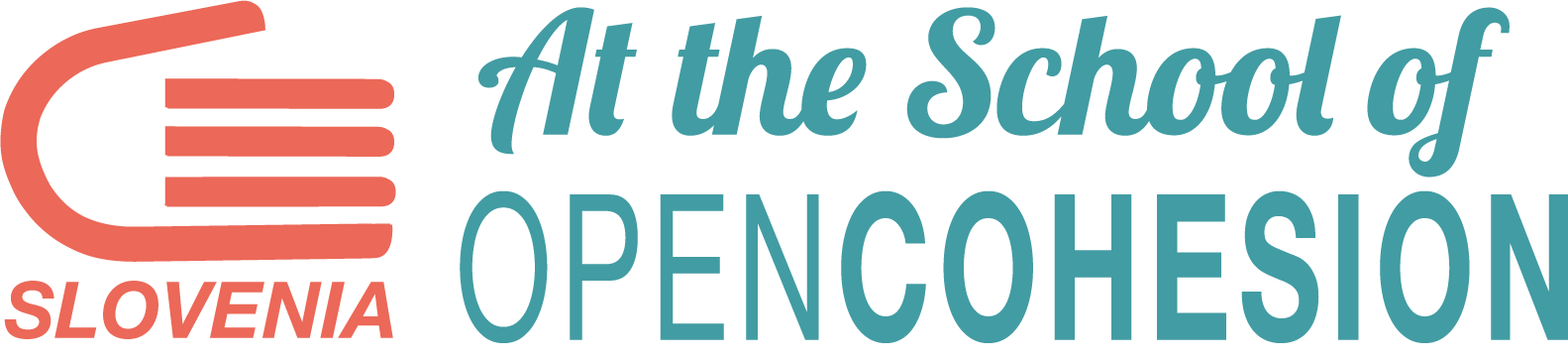 ODPRTI PODATKI
KAJ SO ODPRTI PODATKI?
POJEM ODPRTOSTI
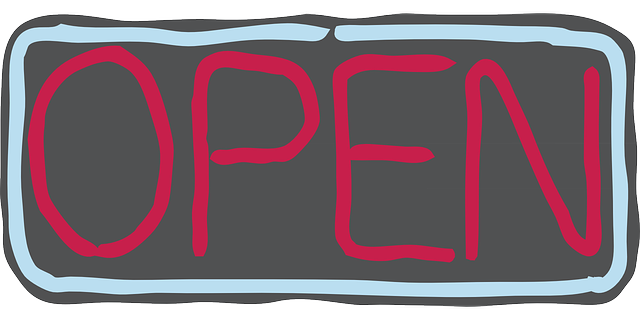 Odprtost je pojem, ki temelji na transparentnosti in neomejenem dostopu
do informacij in znanja
NEKAJ ODPRTIH PROJEKTOV
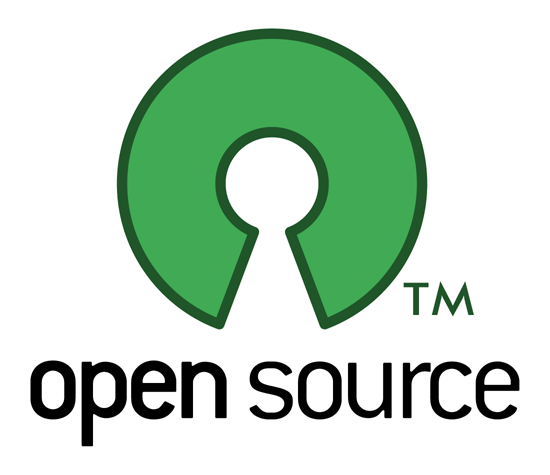 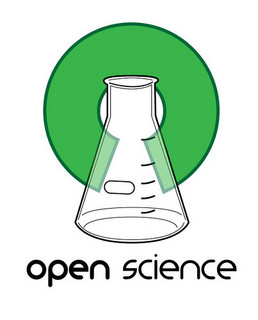 Ta ideja je pogosta pri različnih svetovnih gibanjih, (Open science, Open Source Initiative, Open Access, itd.), ki se zavzemajo za:
– odprtost vsebin
– odprte kode
– odprti dostop
– odprto izobraževanje
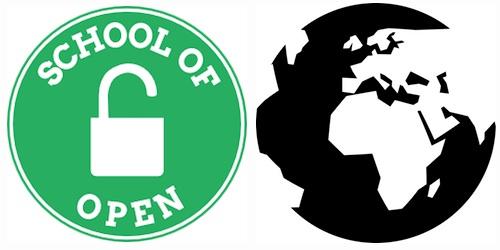 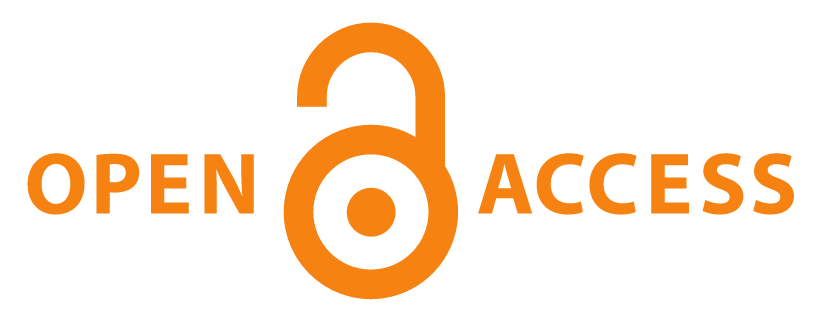 OPREDELITEV POJMA ODPRT
Najnovejša mednarodna opredelitev pojma odprt
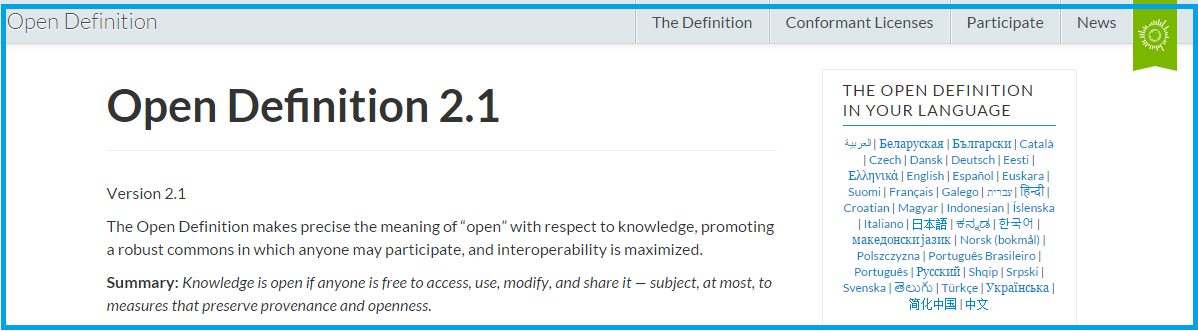 OPREDELITEV POJMA ODPRTI PODATKI
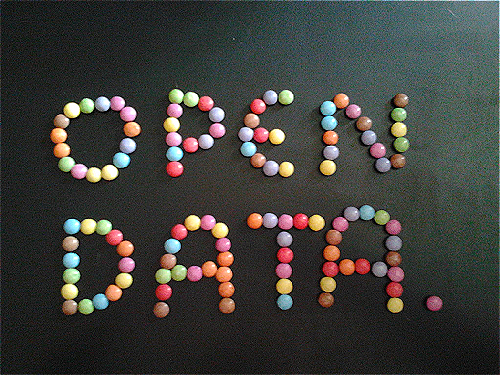 ODPRTI PODATKI:… na voljo na spletu… na voljo za ponovno uporabo… nelastniške oblike zapisa
DOVOLJENA PONOVNA UPORABA PODATKOV
Odprti podatki morajo biti na voljo tudi za ponovno uporabo za komercialne namene, pri čemer je edina zahteva navedba vira in/ali souporaba podatkov na enak način.
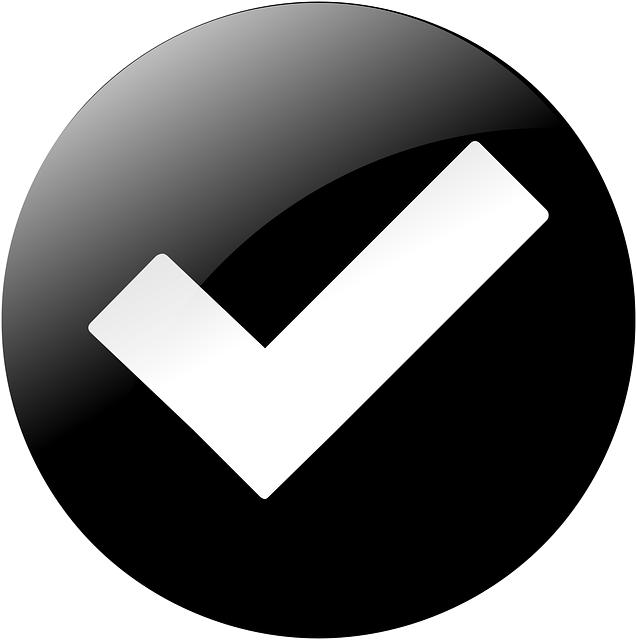 ODPRTI PODATKI V TEHNIČNEM SMISLU
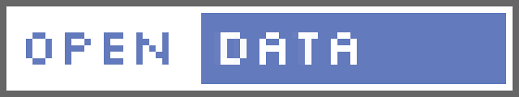 V TEHNIČNEM SMISLU
V PRAVNEM SMISLU
ODPRTI PODATKI V TEHNIČNEM SMISLU
Podatki so RAZPOLOŽLJIVI, če:
Podatki so DOSTOPNI, če:
je mogoče prenesti veliko količino v celoti

jih je mogoče prenesti v formatu, ki je berljiv in ga je mogoče samodejno spreminjati, brez posredovanja ali z minimalnim posredovanjem človeka
jih je mogoče zlahka najti, običajno prek spletnih storitev, tj. z uporabo interneta
ODPRTI PODATKI V TEHNIČNEM SMISLU
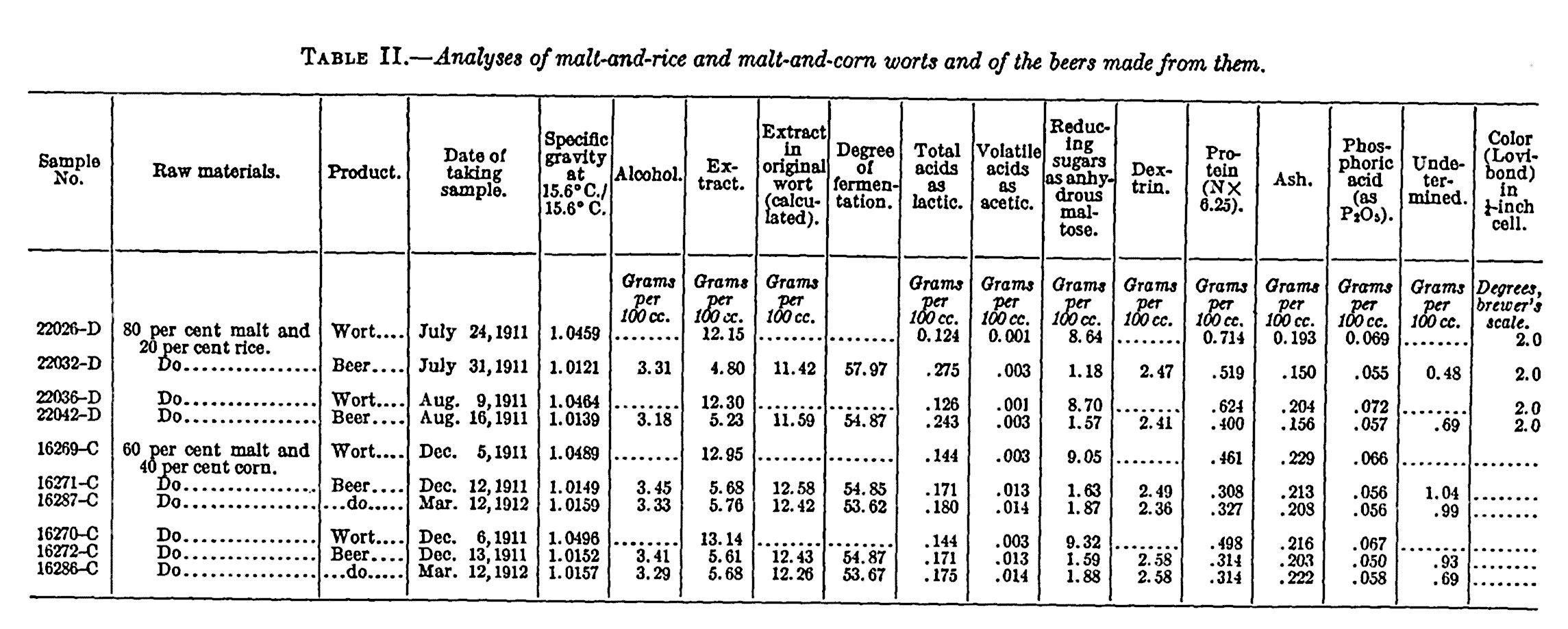 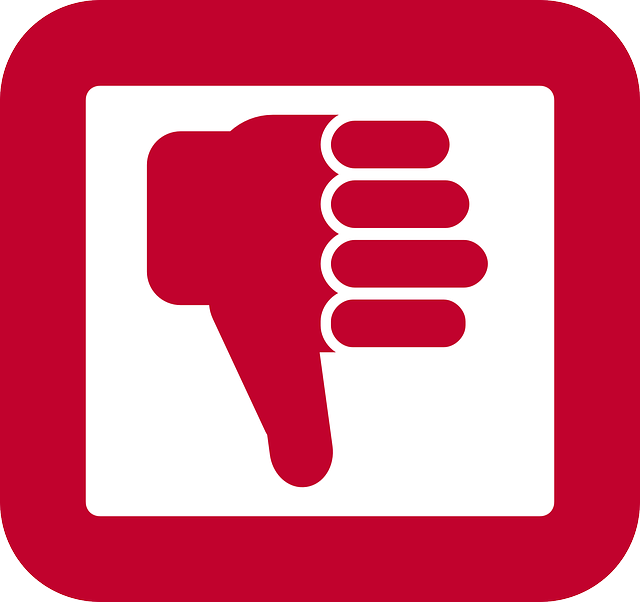 ODPRTI PODATKI V TEHNIČNEM SMISLU
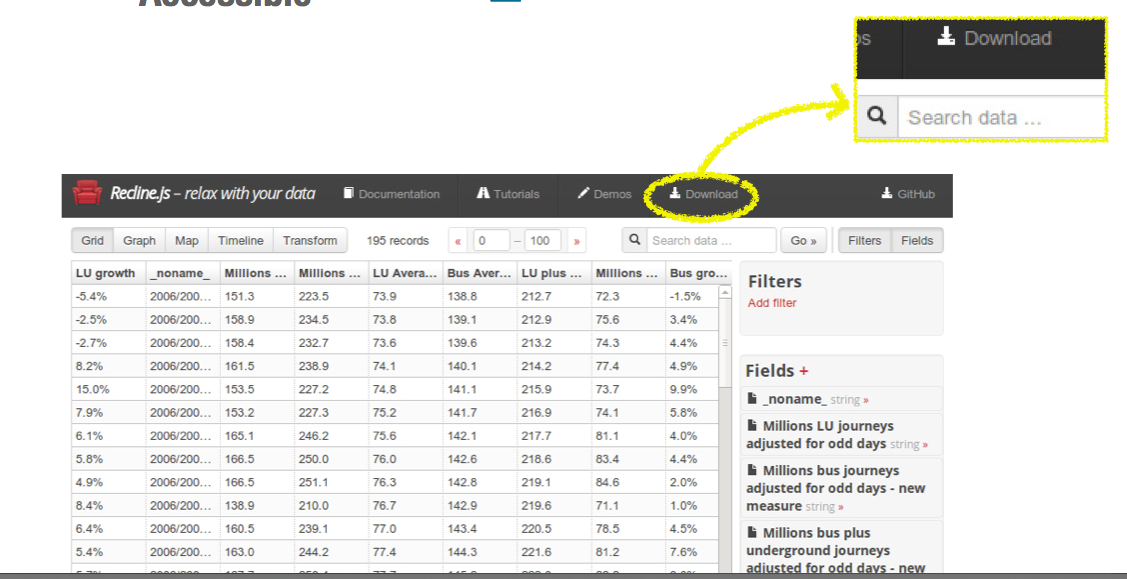 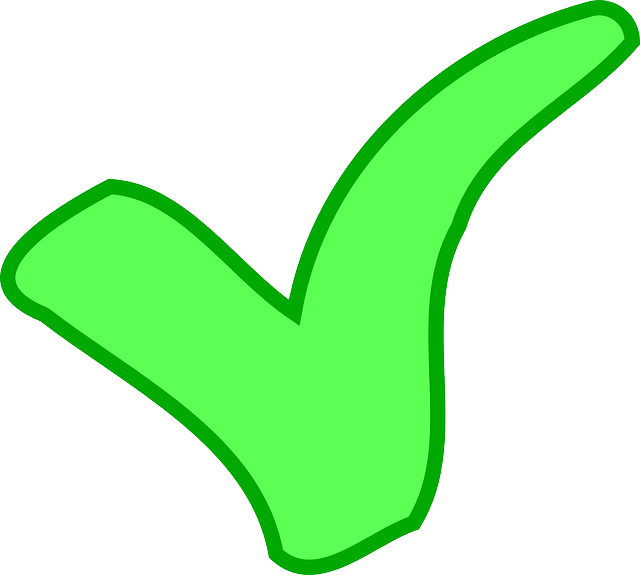 ODPRTI PODATKI V PRAVNEM SMISLU
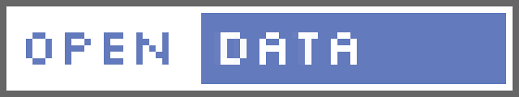 V TEHNIČNEM SMISLU
V PRAVNEM SMISLU
ODPRTI PODATKI V PRAVNEM SMISLU
TRANSPARENTNOST
ZASEBNOST
ODPRTI PODATKI V PRAVNEM SMISLU
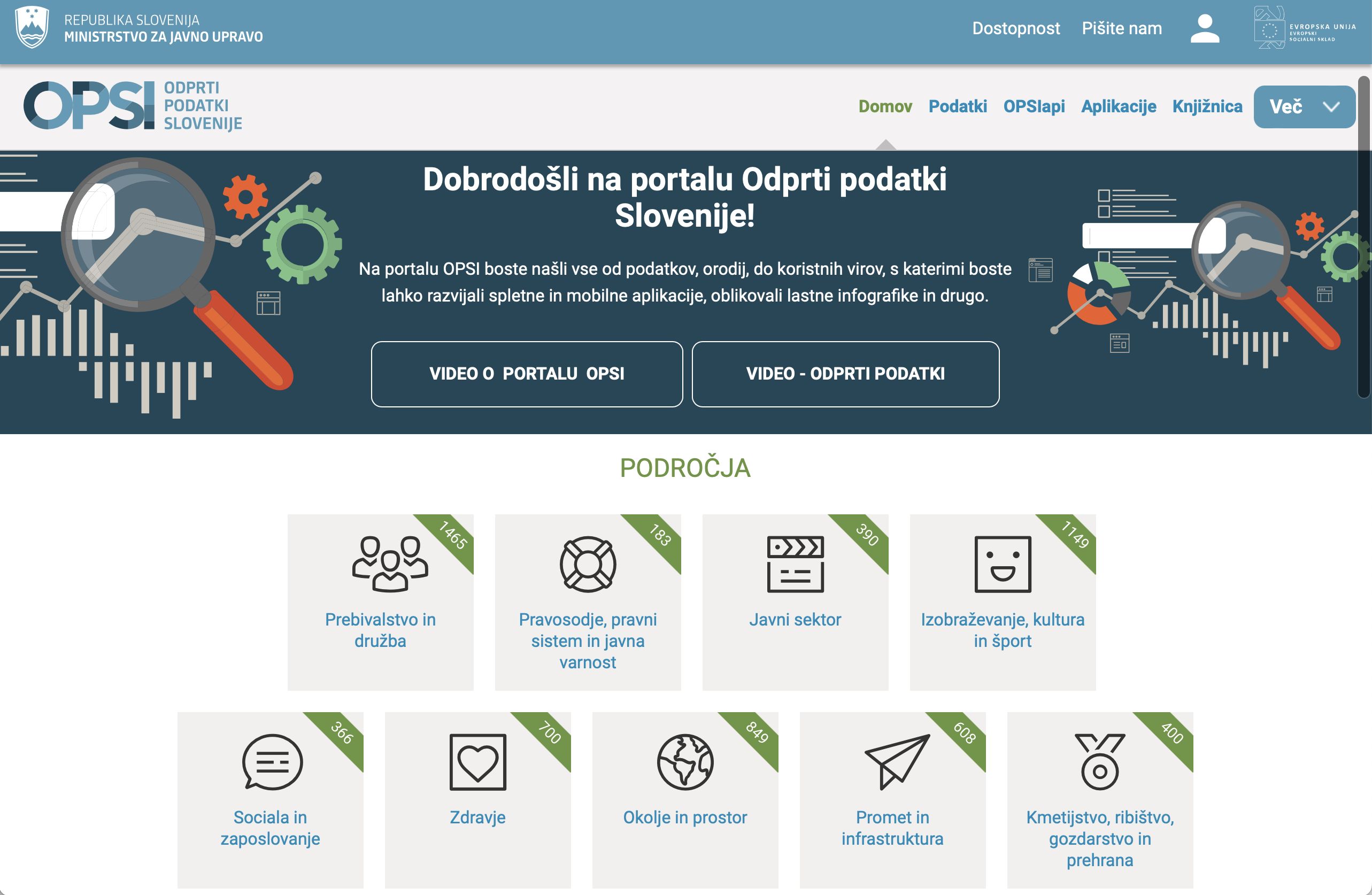 TRANSPARENTNOST
Javnosti morajo biti dostopne informacije, ki jih državni organ zbira za izvajanje javnih storitev
ODPRTI PODATKI V PRAVNEM SMISLU
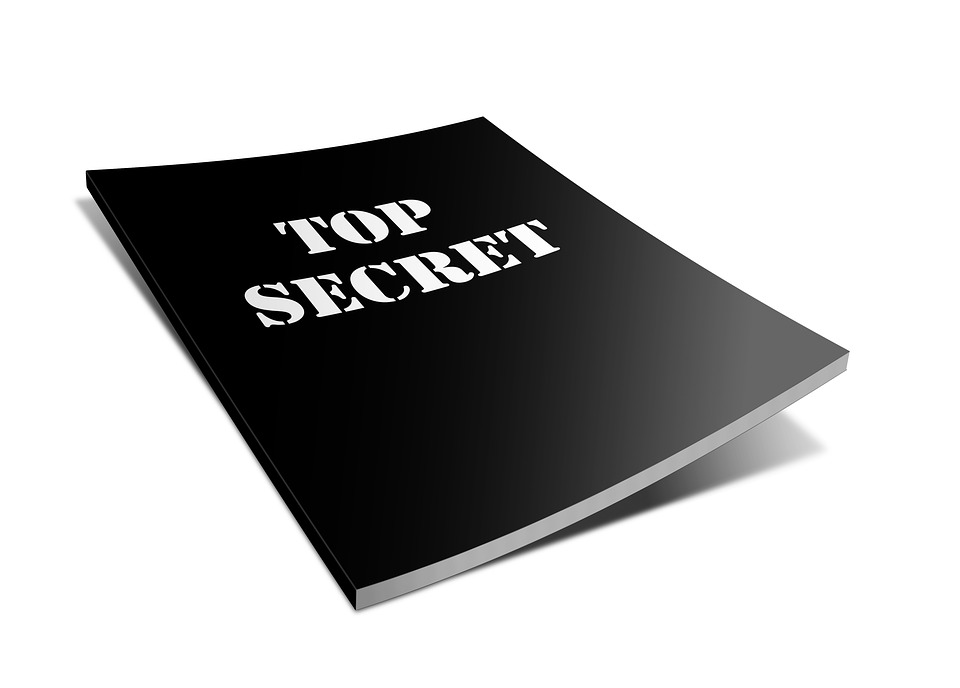 ODPRTI PODATKI V PRAVNEM SMISLU
ZASEBNOST
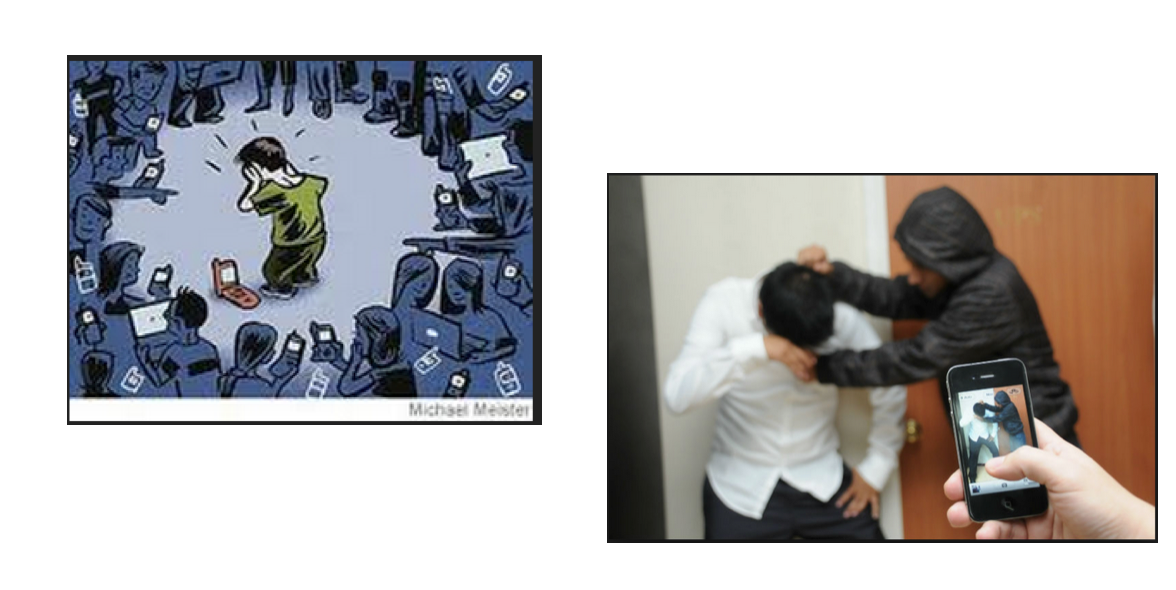 UPORABNIŠKE LICENCE
ODPRTI PODATKI: UPORABNIŠKE LICENCE
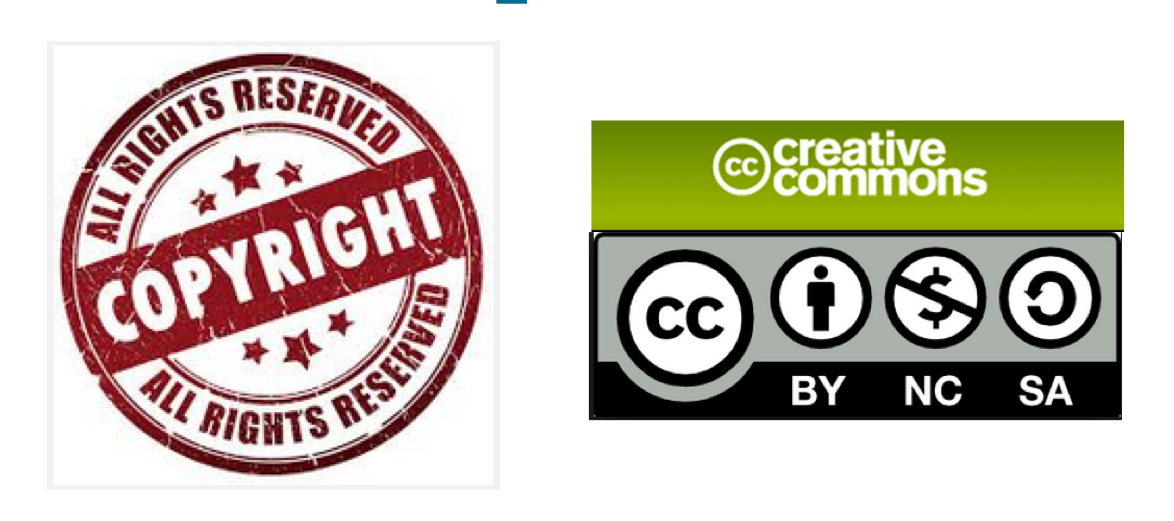 KAJ SO 
ODPRTI DRŽAVNI PODATKI
ODPRTI DRŽAVNI PODATKI
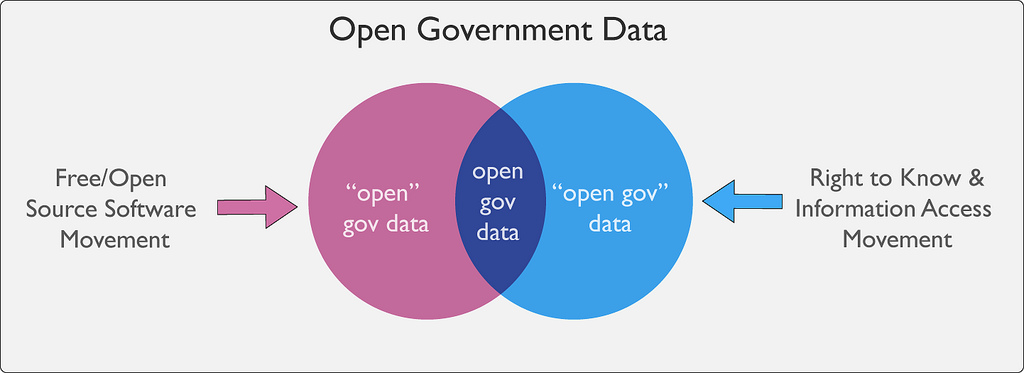 Odprti državni podatki: 
javni podatki, ki jih javne uprave zbirajo za institucionalne namene (npr. za zagotavljanje storitev, spremljanje politik, zagotavljanje pravic …)
STRATEGIJA JAVNE UPRAVE
Cilji: transparentnost, odgovornost, sodelovanje
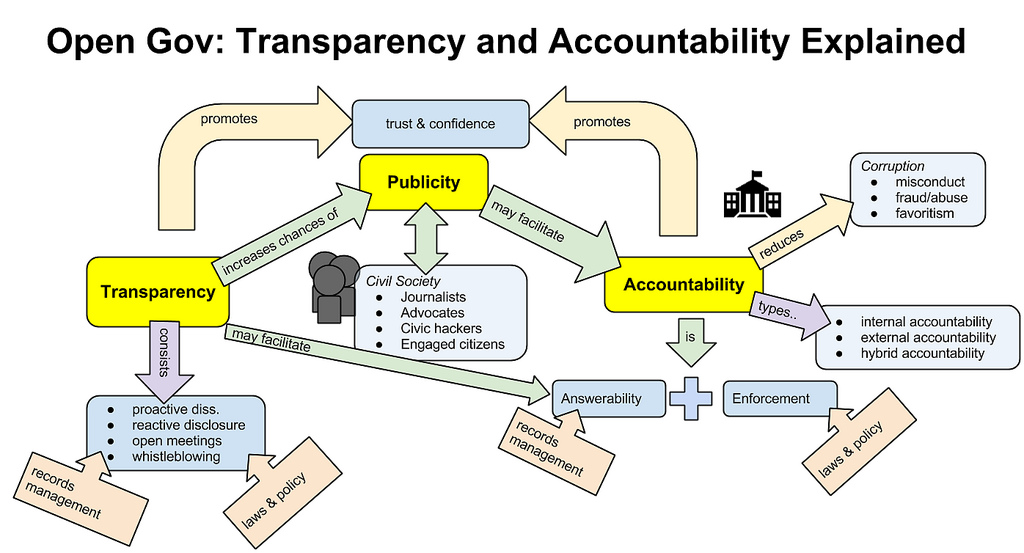 KAKŠNA JE VREDNOST ODPRTIH PODATKOV
JAVNA UPRAVA POD STROGIM OČESOM JAVNOSTI
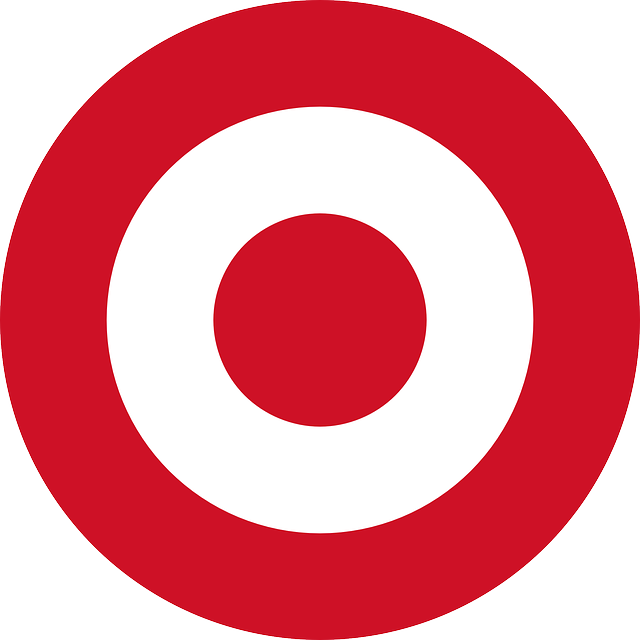 Priložnost za vsakogar 
(novinarje, analitike ali državljane posameznike), da natančno pregledajo delovanje vlade in javne uprave.
VEČ PODATKOV IN S TEM VEČJA OZAVEŠČENOST O DRŽAVNIH POLITIKAH
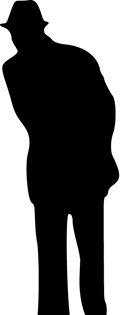 Razpoložljivost podrobnih in 
najnovejših informacij javnosti omogoča informirano sodelovanje pri odločitvah in spremljanje učinkovitosti politik.
VEČ PODATKOV POMENI VEČ STORITEV
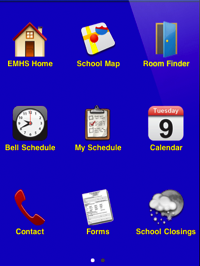 Javni podatki v odprti obliki, ki so na voljo za uporabo za komercialne namene, omogočajo ustvarjanje novih aplikacij in storitev, ki temeljijo na razpoložljivosti najnovejših in kakovostnih podatkov.
PRIMER: JAVNI PREVOZ V REALNEM ČASU
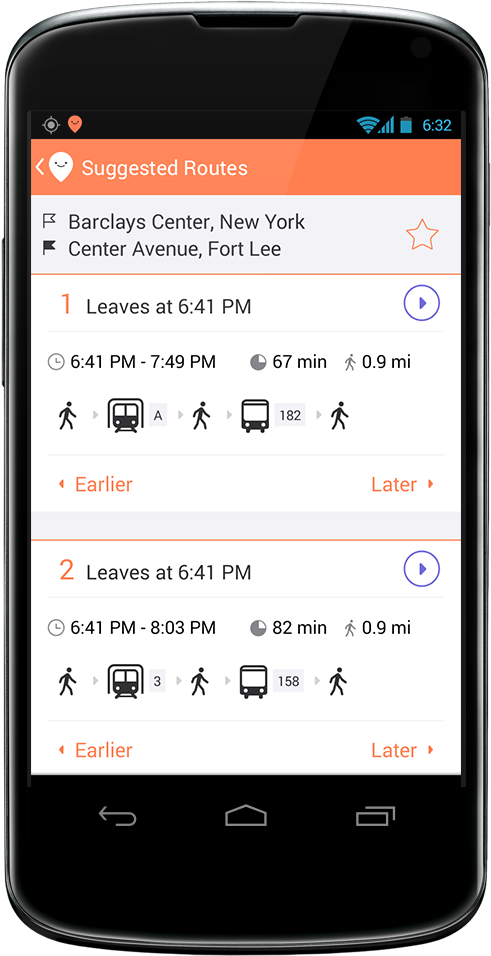 Primer je naša aplikacija za javni prevoz, ki uporablja geografske podatke in podatke v realnem času za določanje položaja javnih avtobusov.
Še več …
V spremnem gradivu za ta modul boste našli še druge koristne informacije o svetu odprtih podatkov.

Veselo brskanje!
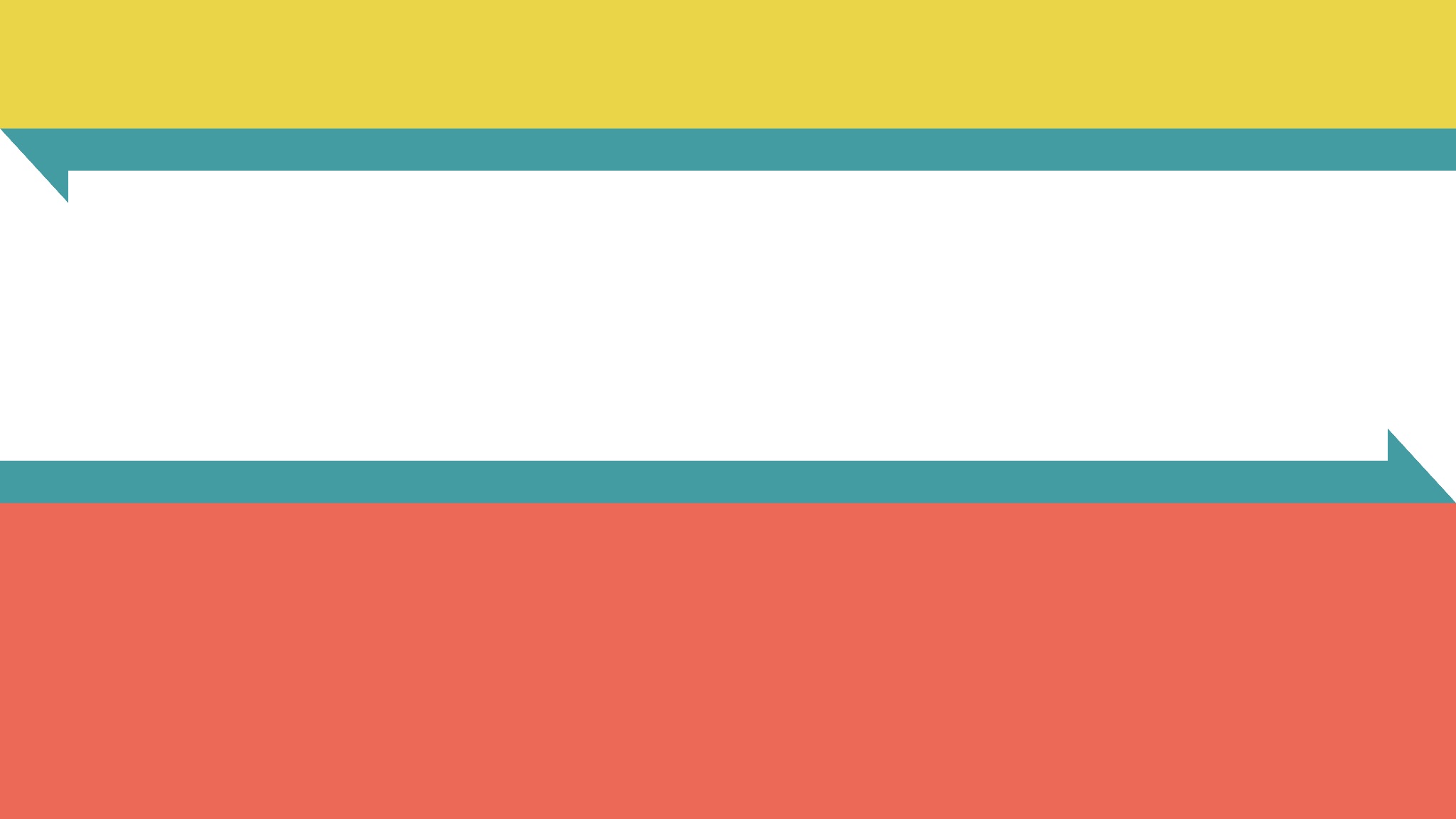 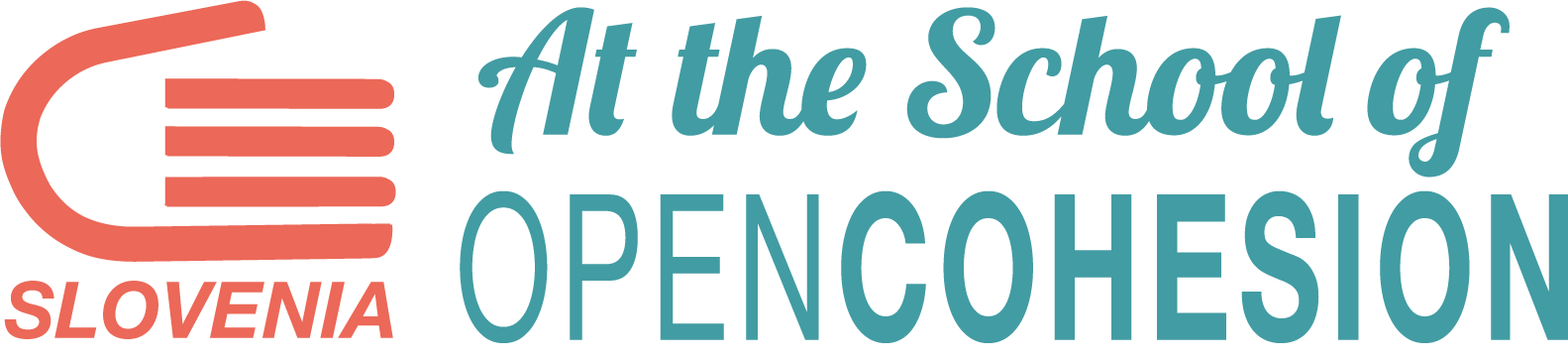 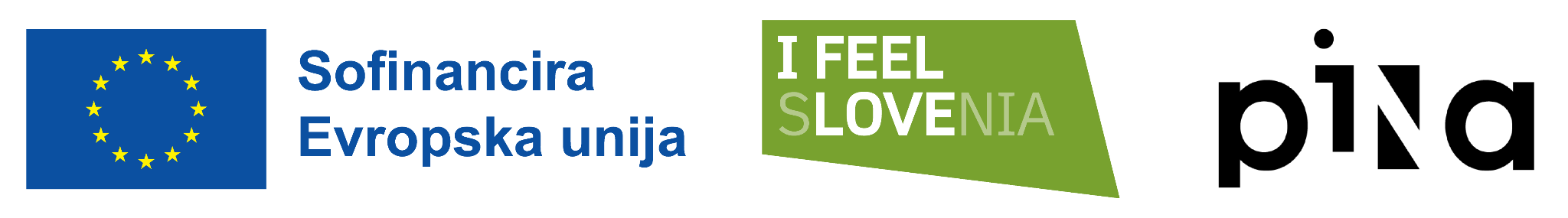